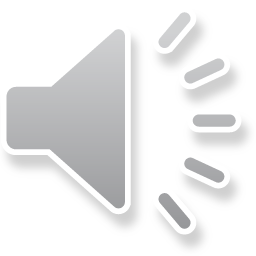 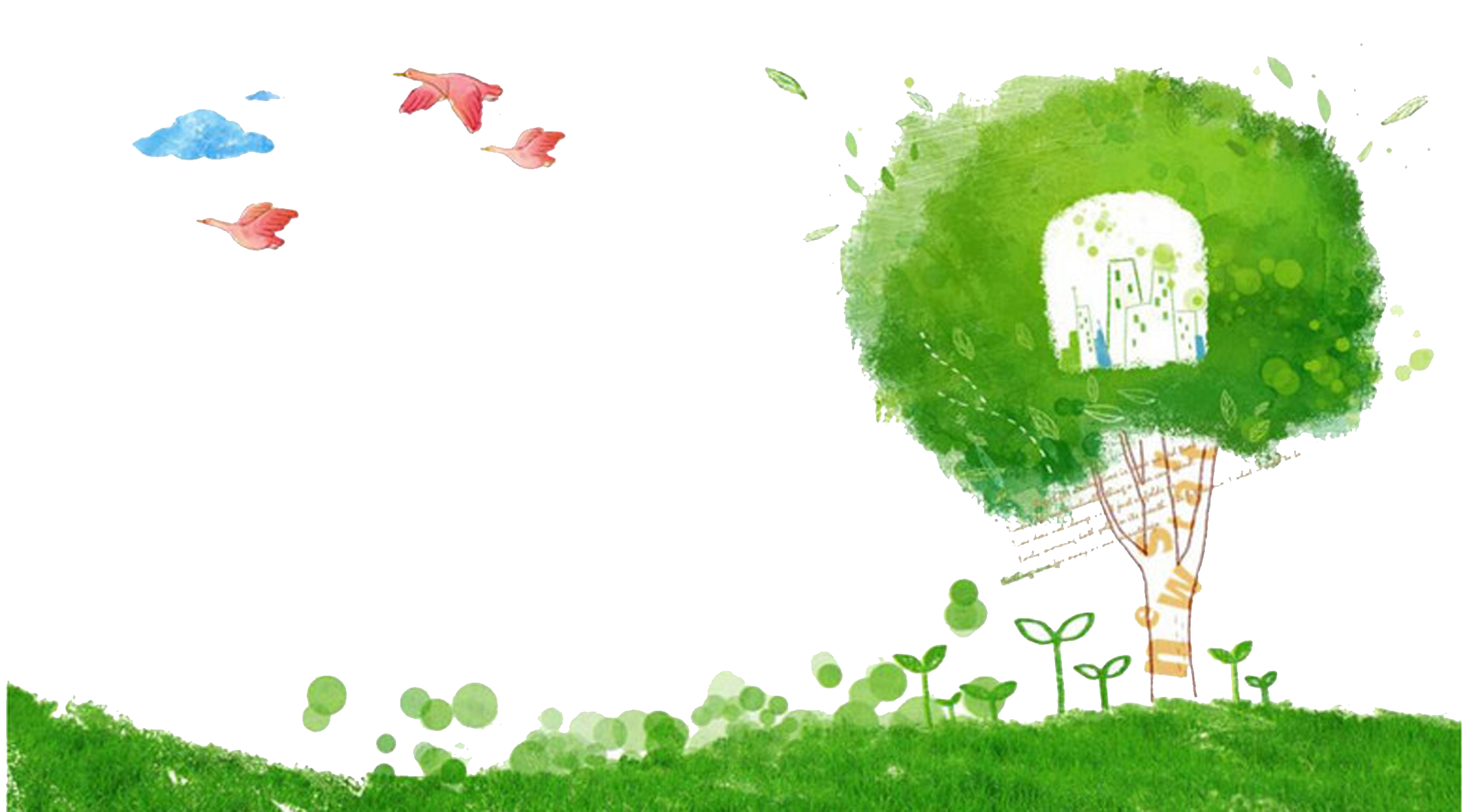 简约创意
 绿色PPT模板
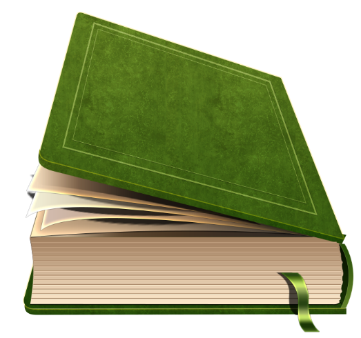 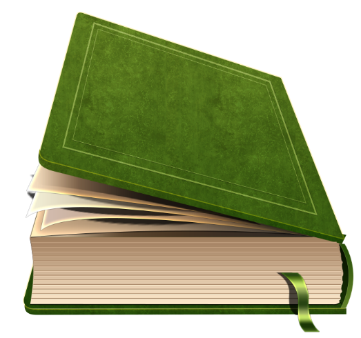 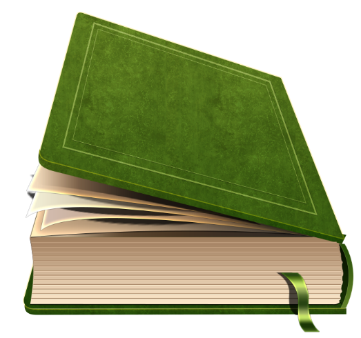 适用于绿色公益活动等汇报工作
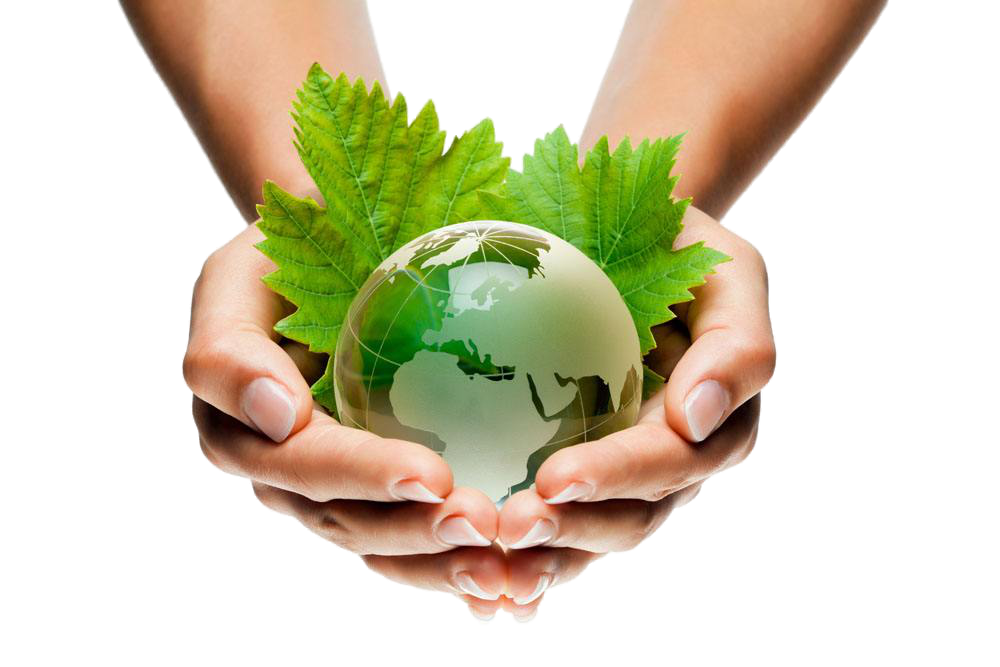 01
标题文本预设
此部分内容作为文字排版占位显示 （建议使用主题字体）
目录
03
04
标题文本预设
标题文本预设
此部分内容作为文字排版占位显示 （建议使用主题字体）
此部分内容作为文字排版占位显示 （建议使用主题字体）
02
标题文本预设
此部分内容作为文字排版占位显示 （建议使用主题字体）
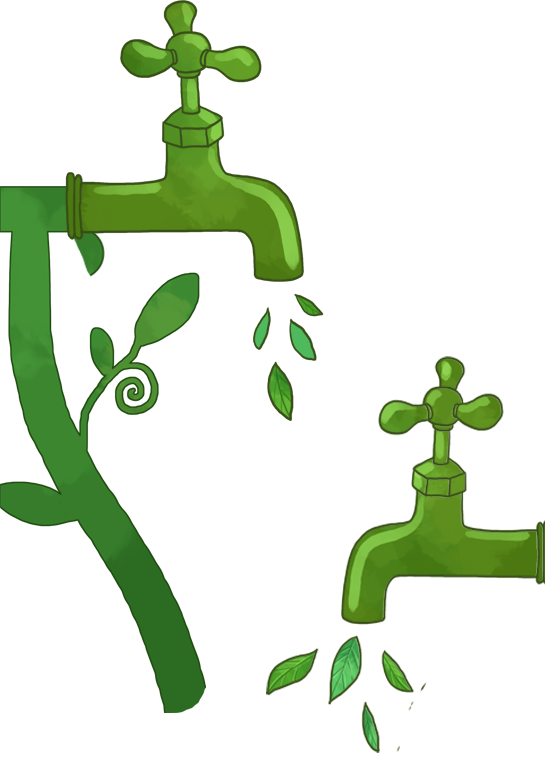 01
点击输入标题
请替换文字内容，点击添加相关标题文字
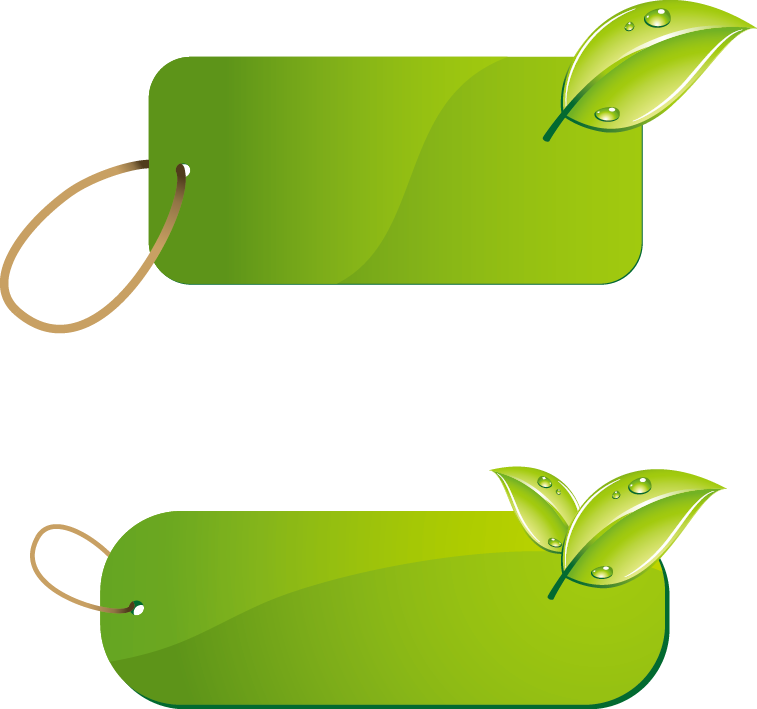 点击输入标题
标题文本预设
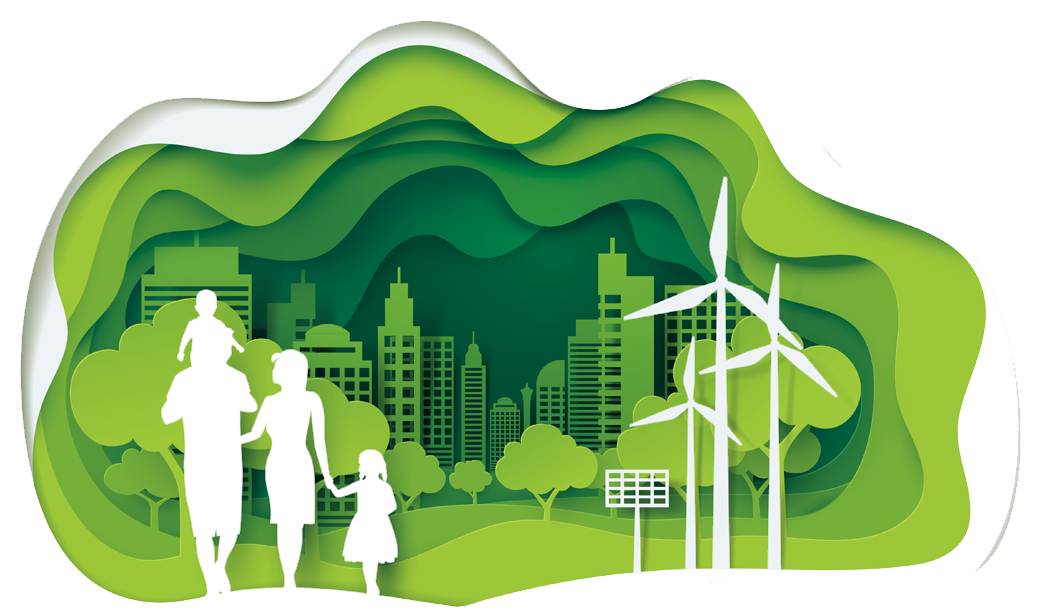 此部分内容作为文字排版占位显示（建议使用主题字体）
标题文本预设
此部分内容作为文字排版占位显示（建议使用主题字体）
标题文本预设
此部分内容作为文字排版占位显示（建议使用主题字体）
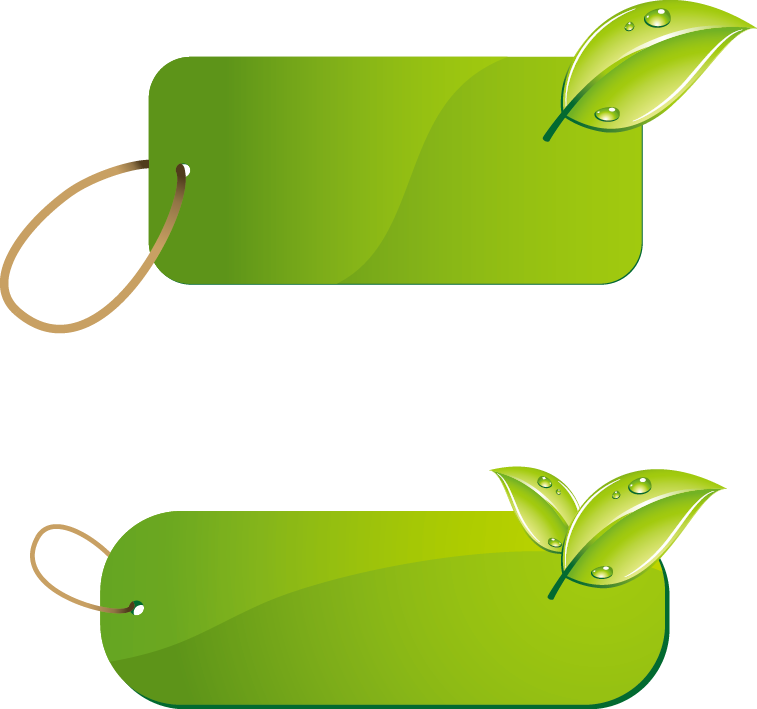 点击输入标题
此处添加详细文本描述建议与标题相关并符合整体语言风格。
此处添加详细文本描述建议与标题相关并符合整体语言风格。
此处添加详细文本描述建议与标题相关并符合整体语言风格。
此处添加详细文本描述建议与标题相关并符合整体语言风格。
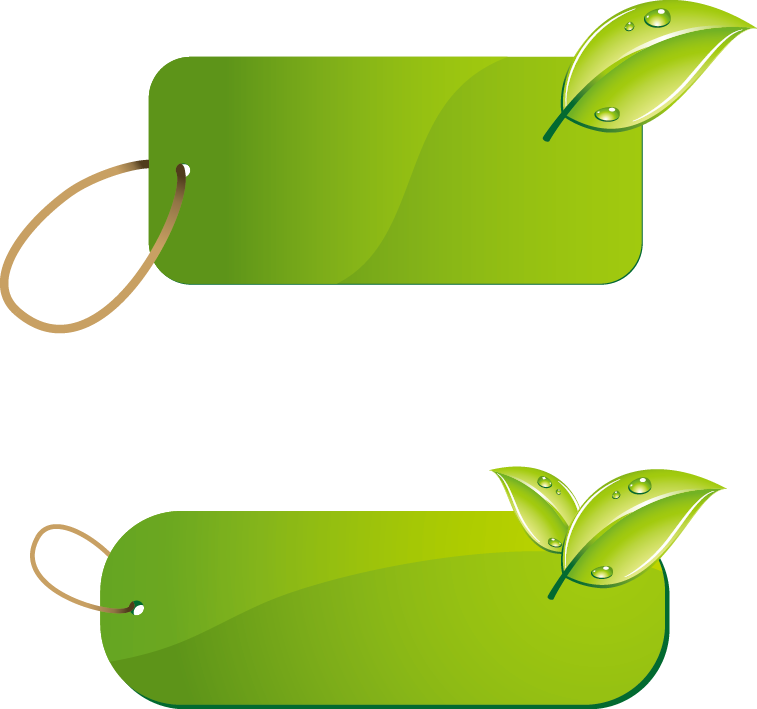 点击输入标题
此部分内容作为文字排版占位显示（建议使用主题字）
此部分内容作为文字排版占位显示（建议使用主题字）
01
02
标题文本预设
标题文本预设
此部分内容作为文字排版占位显示（建议使用主题字）
此部分内容作为文字排版占位显示（建议使用主题字）
标题文本预设
标题文本预设
03
04
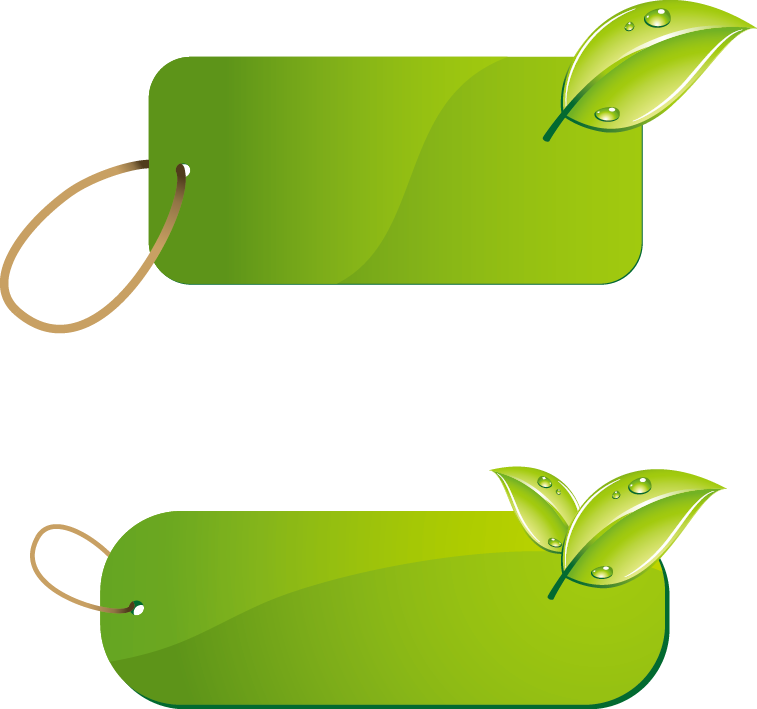 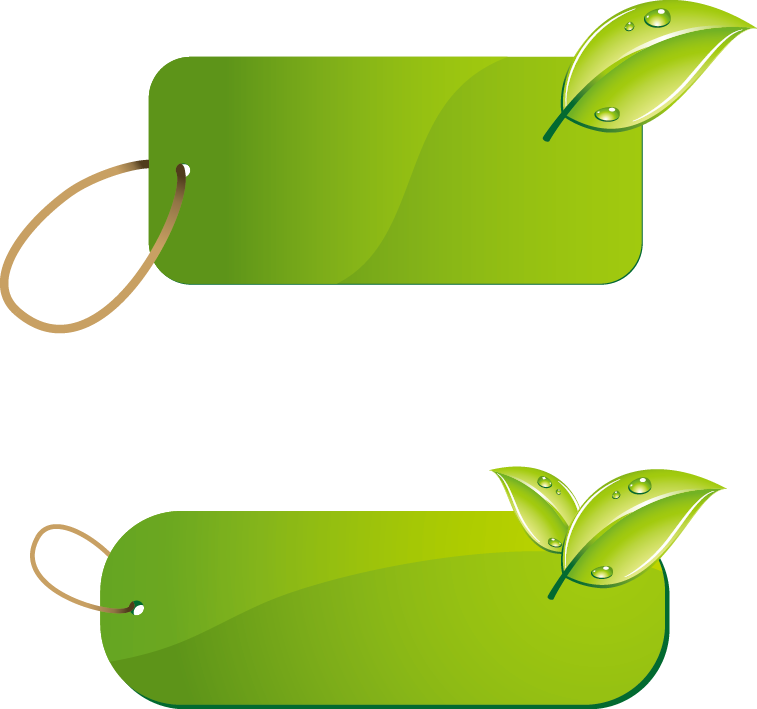 点击输入标题
点击输入标题
添加标题
您的内容打在这里您的内容打在这里，或者通过复制您的文本后，在此框中选择粘贴，并选择只保留文字。您的内容打在这里您的内容打在这里，或者通过复制您的文本后，在此框中选择粘贴，并选择只保留文字。
添加标题
添加标题
添加标题
您的内容打在这里您的内容打在这里，或者通过复制您的文本后，在此框中选择粘贴，并选择只保留文字。您的内容打在这里您的内容打在这里，或者通过复制您的文本后，在此框中选择粘贴，并选择只保留文字。您的内容打在这里您的内容打在这里，或者通过复制您的文本后，在此框中选择粘贴，并选择只保留文字。
添加标题
添加标题
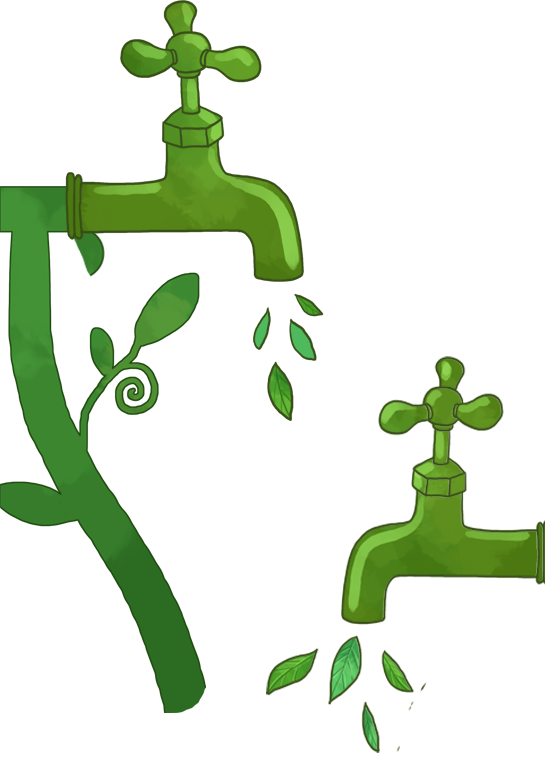 02
点击输入标题
请替换文字内容，点击添加相关标题文字
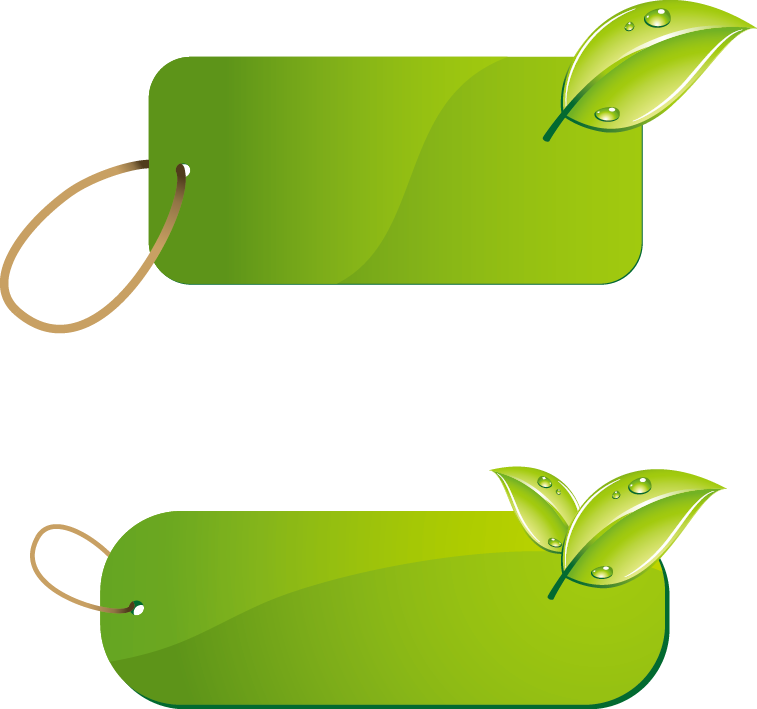 点击输入标题
标题文本预设
标题文本预设
标题文本预设
标题文本预设
此部分内容作为文字排版占位显示 （建议使用主题字体）
此部分内容作为文字排版占位显示 （建议使用主题字体）
此部分内容作为文字排版占位显示 （建议使用主题字体）
此部分内容作为文字排版占位显示 （建议使用主题字体）
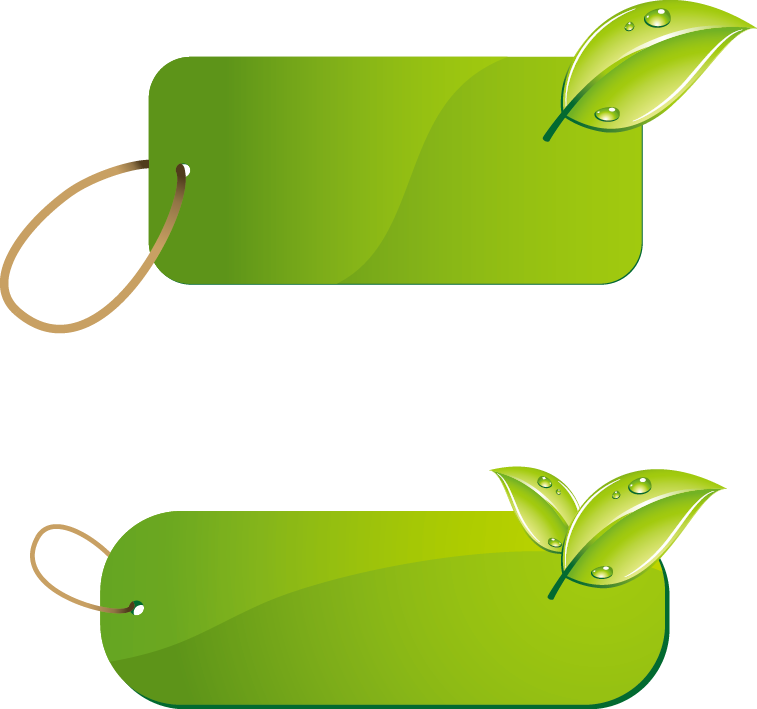 点击输入标题
标题文本预设
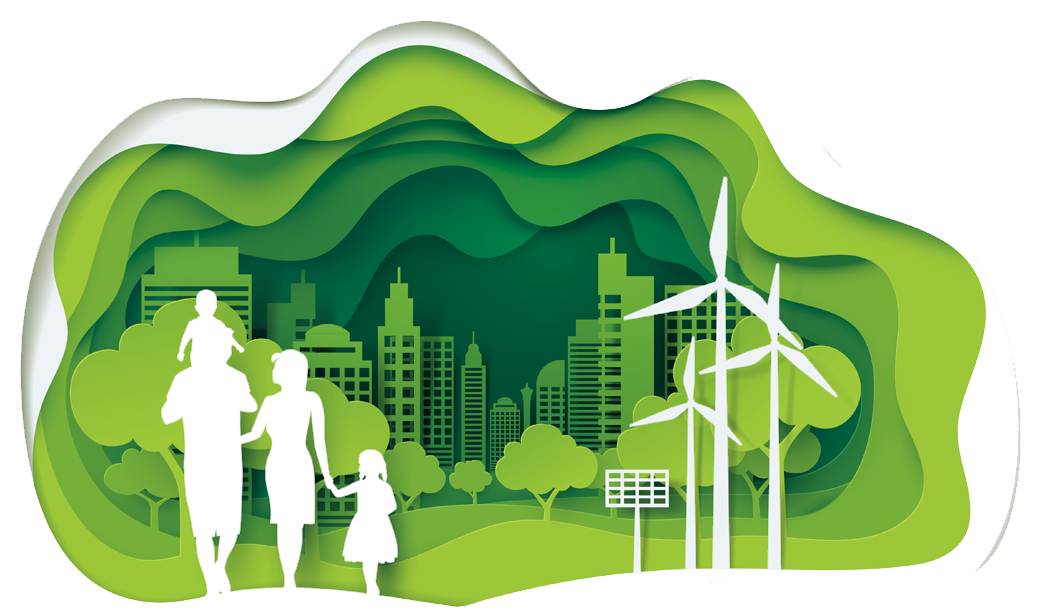 标题文本预设
标题文本预设
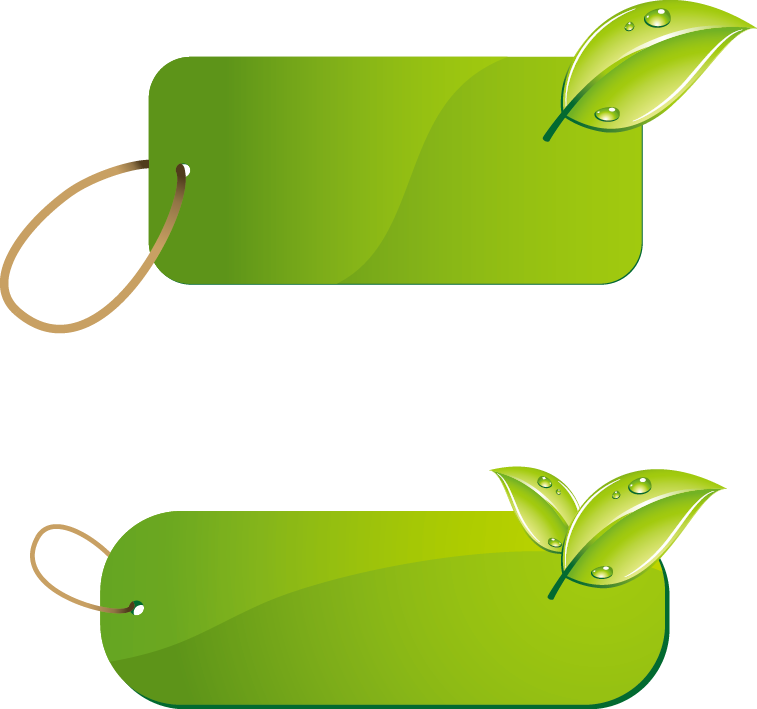 点击输入标题
此处填写内容
此处填写内容
Hunan magic rain Advertising CoLtd.professional professional team
Hunan magic rain Advertising CoLtd.professional professional team
此处填写内容
此处填写内容
Hunan magic rain Advertising CoLtd.professional professional team
Hunan magic rain Advertising CoLtd.professional professional team
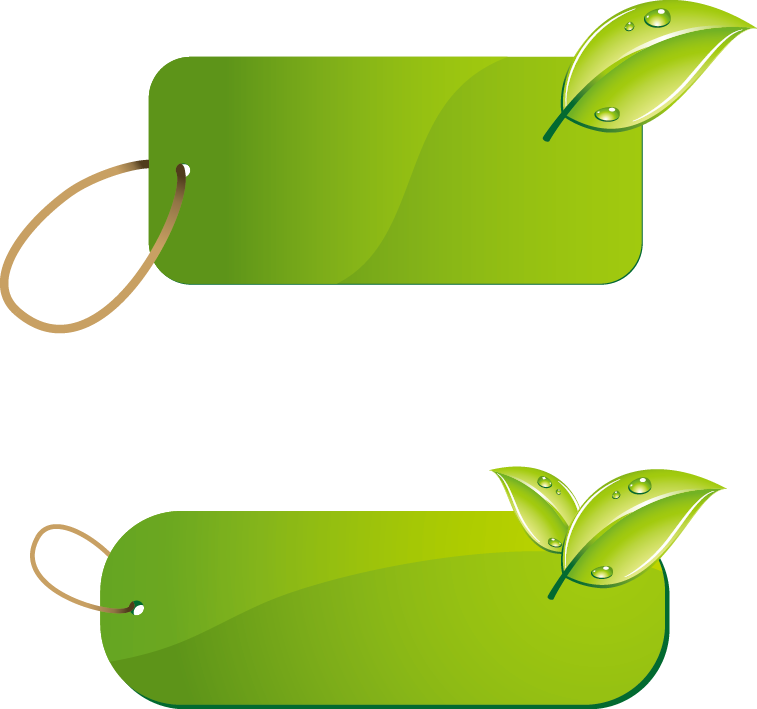 点击输入标题
标题文字
标题文字
标题
点击添加文本    
点击添加文本
点击添加文本    
点击添加文本
点击添加文本    
点击添加文本
点击添加文本    
点击添加文本
点击添加文本    
点击添加文本
点击添加文本    
点击添加文本
标题文字
标题
文字
标题
标题
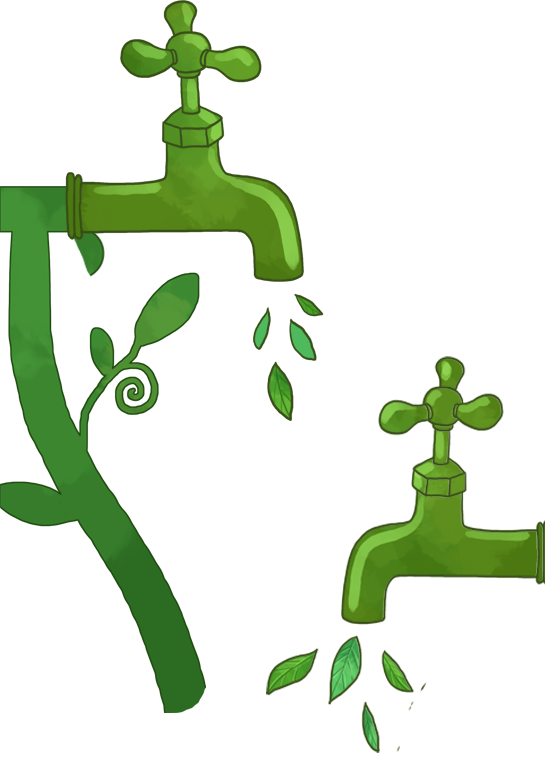 03
点击输入标题
请替换文字内容，点击添加相关标题文字
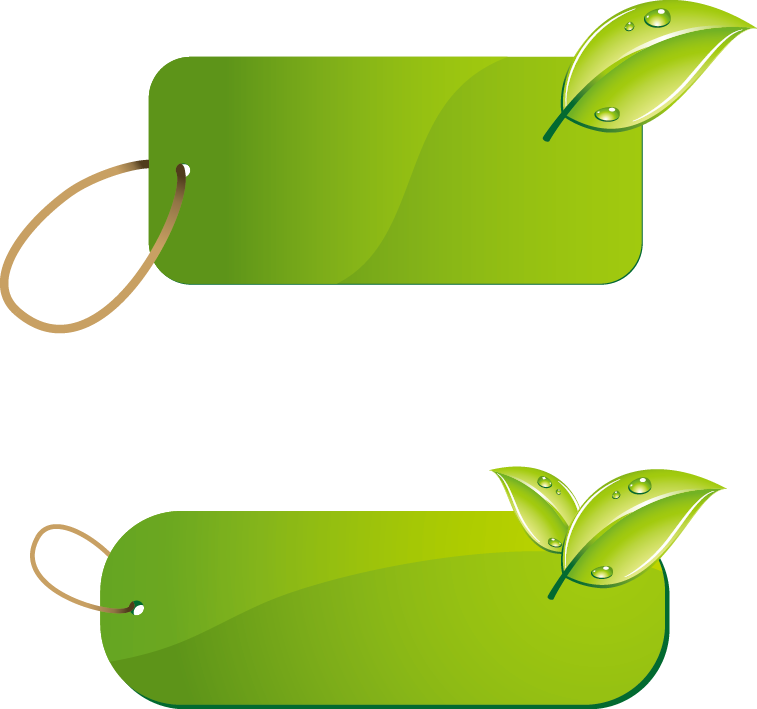 点击输入标题
标题文本预设
标题文本预设
02
01
此部分内容作为文字排版占位显示（建议使用主题字体）
此部分内容作为文字排版占位显示（建议使用主题字体）
标题文本预设
标题文本预设
04
03
此部分内容作为文字排版占位显示（建议使用主题字体）
此部分内容作为文字排版占位显示（建议使用主题字体）
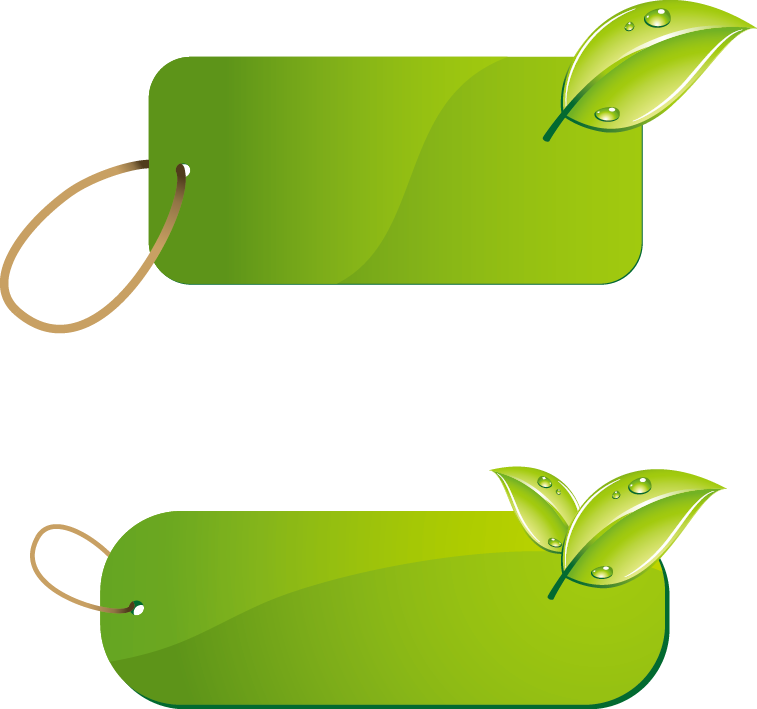 点击输入标题
标题文本预设
标题文本预设
此部分内容作为文字排版占位显示 （建议使用主题字体）
标题文本预设
此部分内容作为文字排版占位显示 （建议使用主题字体）
此部分内容作为文字排版占位显示 （建议使用主题字体）
02
01
03
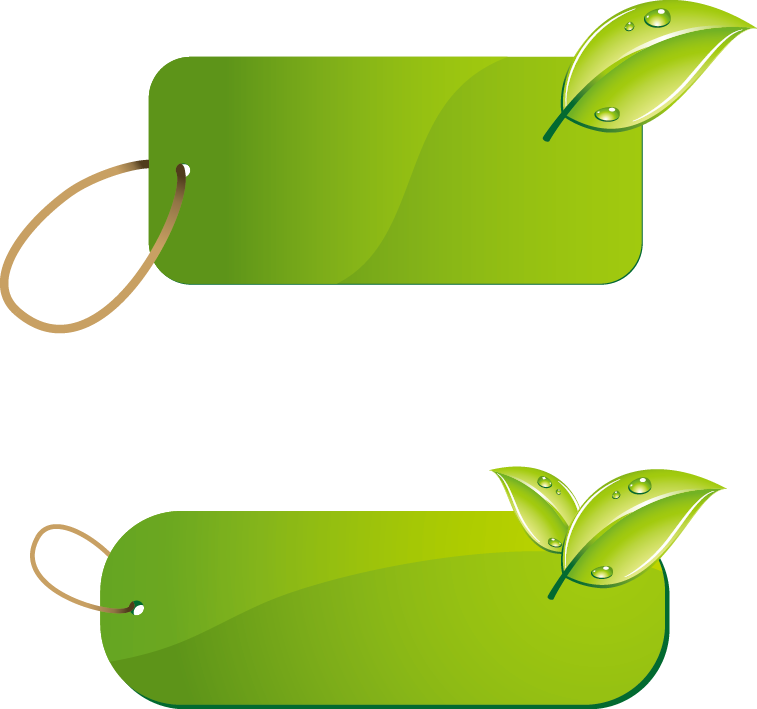 点击输入标题
标题文本预设
此部分内容作为文字排版占位显示（建议使用主题字体）如需更改请在（设置形状格式）菜单下（文本选项）中调整
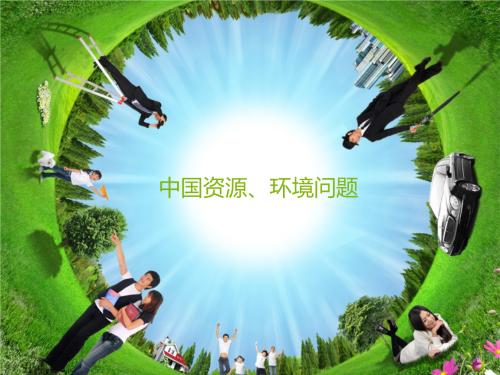 此部分内容作为文字排版占位显示（建议使用主题字体）如需更改请在（设置形状格式）菜单下（文本选项）中调整
此部分内容作为文字排版占位显示（建议使用主题字体）如需更改请在（设置形状格式）菜单下（文本选项）中调整
此部分内容作为文字排版占位显示（建议使用主题字体）如需更改请在（设置形状格式）菜单下（文本选项）中调整
此部分内容作为文字排版占位显示（建议使用主题字体）如需更改请在（设置形状格式）菜单下（文本选项）中调整
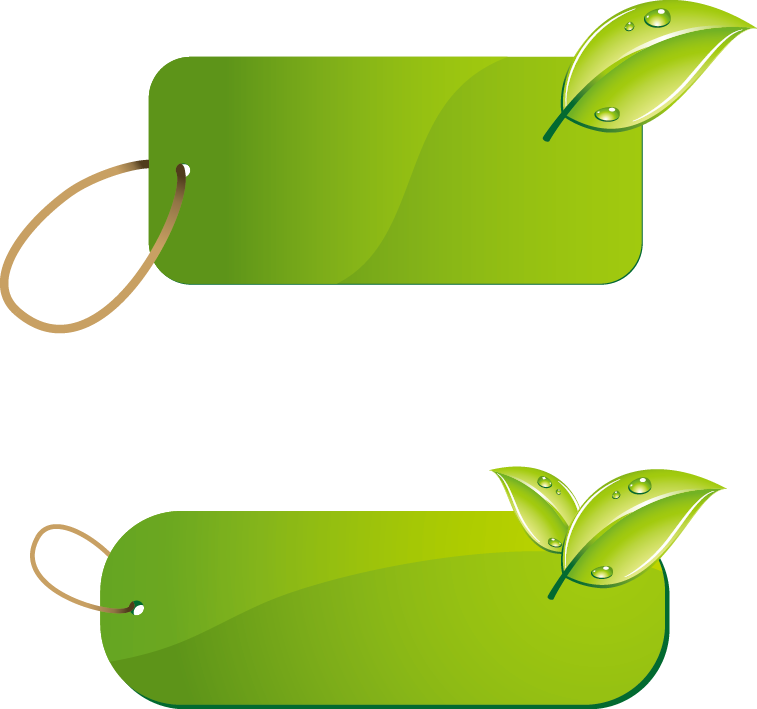 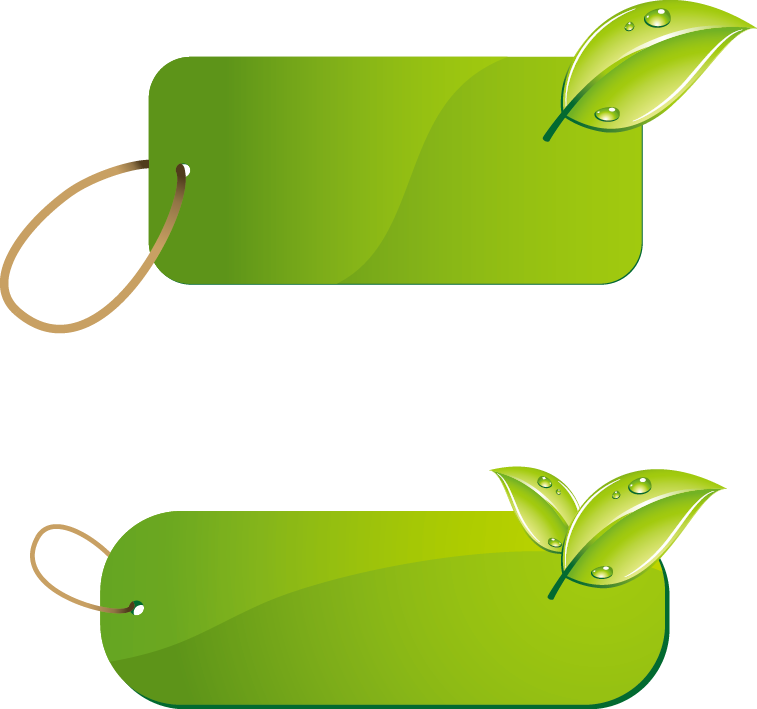 点击输入标题
点击输入标题
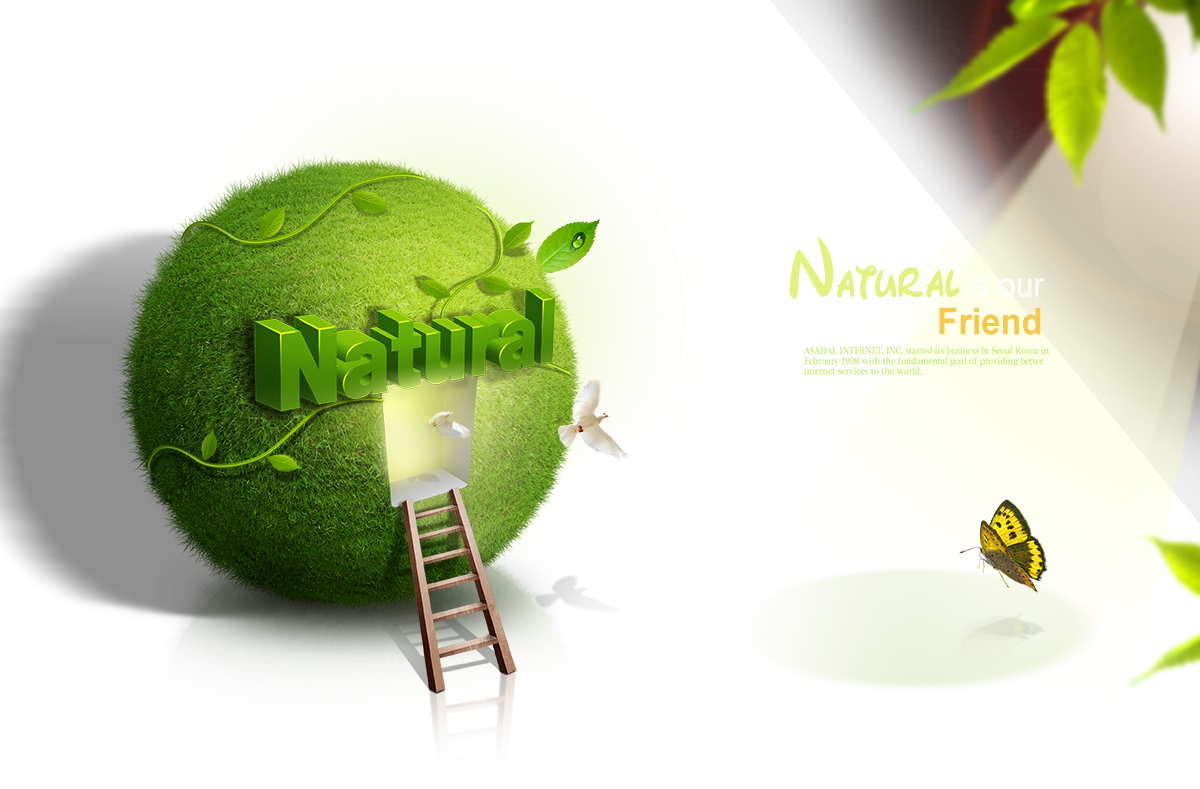 点击添加标题
此处添加详细文本描述，建议与标题相关并符合整体语言风格，语言描述尽量简洁生动。尽量将每页幻灯片的字数控制在200字以内，据统计每页幻灯片的播放时间最好控制在5分钟之内。
此处添加详细文本描述，建议与标题相关并符合整体语言风格，语言描述尽量简洁生动。
点击添加标题
此处添加详细文本描述，建议与标题相关并符合整体语言风格，语言描述尽量简洁生动。尽量将每页幻灯片的字数控制在200字以内，据统计每页幻灯片的播放时间最好控制在5分钟之内。
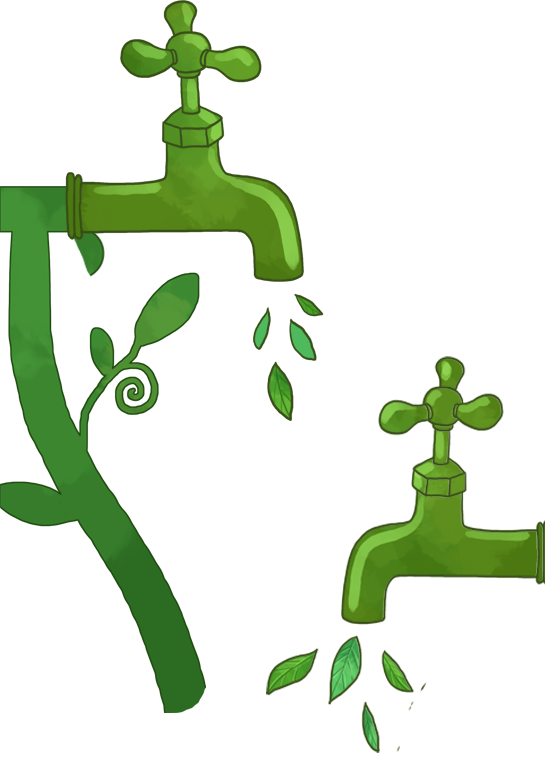 04
点击输入标题
请替换文字内容，点击添加相关标题文字
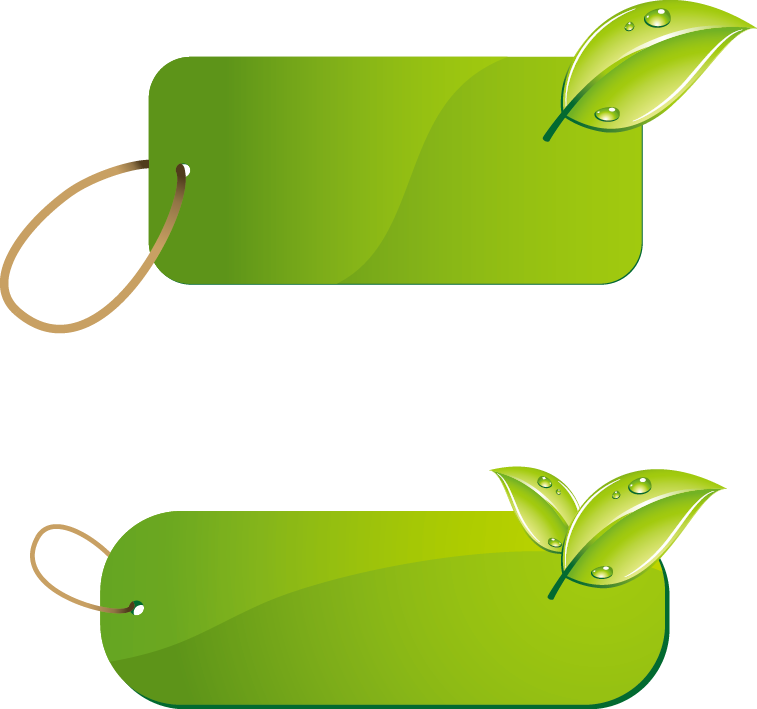 点击输入标题
添加标题
添加标题
此处添加详细文本描述，建议与标题相关并符合整体语言风格，语言描述尽量简洁。
添加标题
添加标题
此处添加详细文本描述，建议与标题相关并符合整体语言风格，语言描述尽量简洁。
添加标题
添加标题
此处添加详细文本描述，建议与标题相关并符合整体语言风格，语言描述尽量简洁。
添加标题
添加标题
此处添加详细文本描述，建议与标题相关并符合整体语言风格，语言描述尽量简洁。
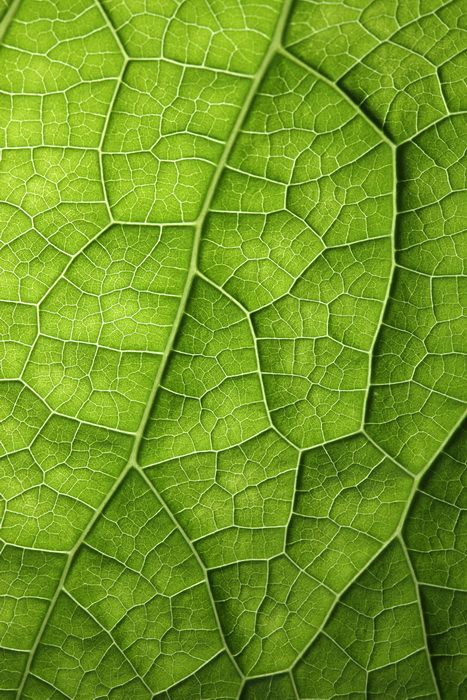 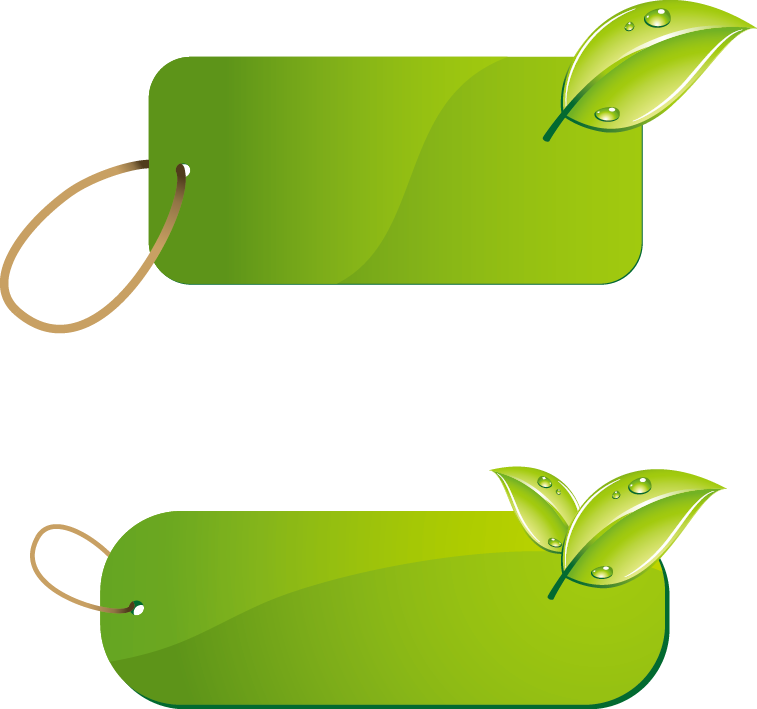 点击输入标题
添加标题
您的内容打在这里在此框中选择粘贴，并选择只保留文字。您的内容打在这里，或者通过复制您的文本
您的内容打在这里在此框中选择粘贴，并选择只保留文字。您的内容打在这里，或者通过复制您的文本您的内容打在这里在此框中选择粘贴，并选择只保留文字。您的内容打在这里，或者通过复制您的文本
添加标题
您的内容打在这里在此框中选择粘贴，并选择只保留文字。您的内容打在这里，或者通过复制您的文本
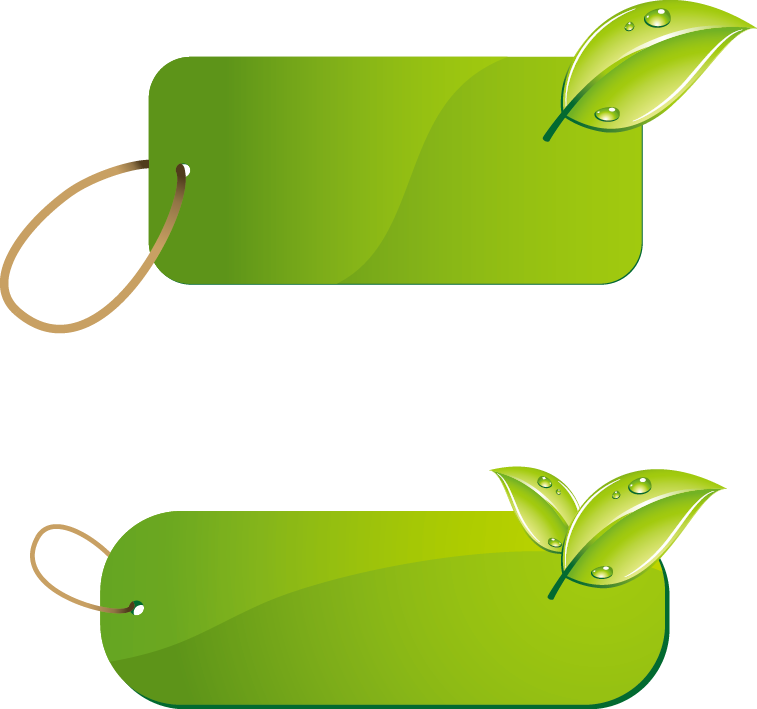 点击输入标题
标题文本预设
标题文本预设
标题文本预设
标题文本预设
此部分内容作为文字排版占位显示 （建议使用主题字体）
此部分内容作为文字排版占位显示 （建议使用主题字体）
此部分内容作为文字排版占位显示 （建议使用主题字体）
此部分内容作为文字排版占位显示 （建议使用主题字体）
标题文本预设
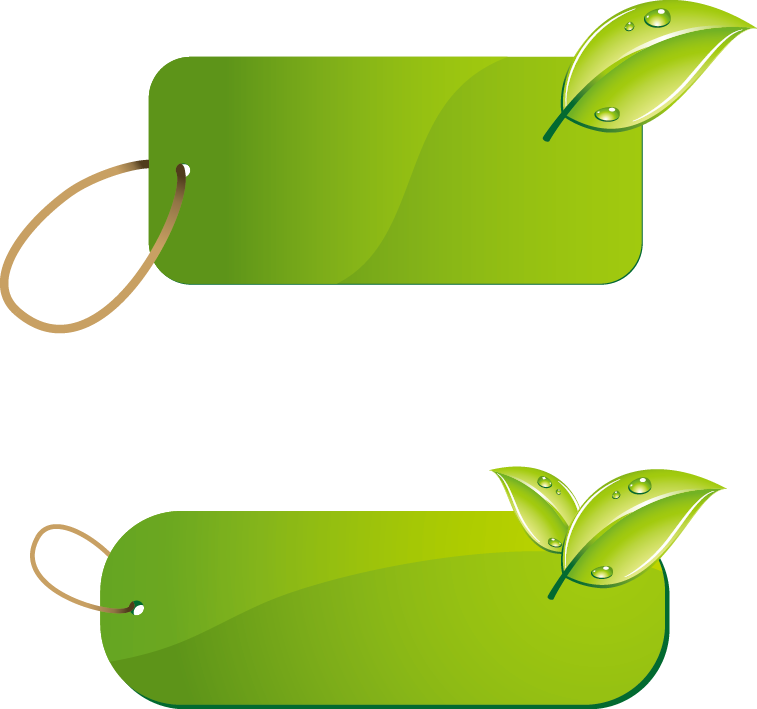 点击输入标题
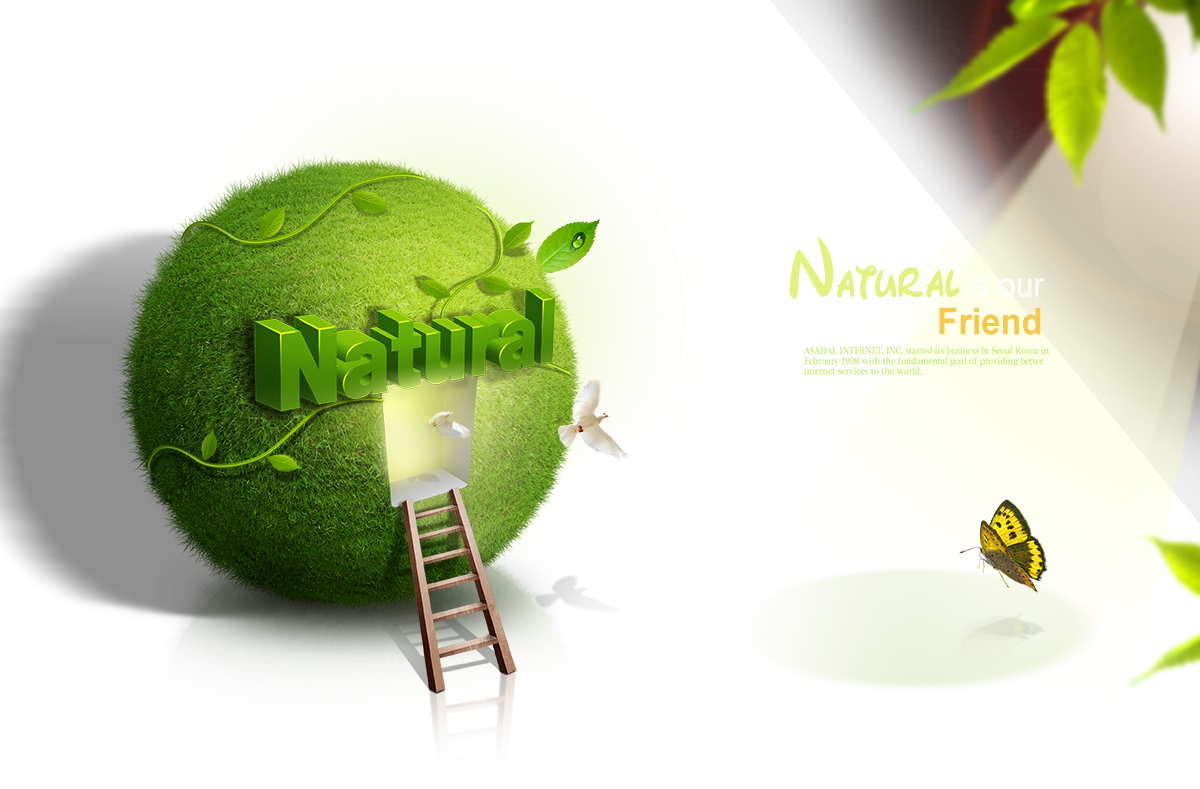 输入标题
您只需点击图片，然后通过右键找到填充图片，就可以换成您的图片而不影响效果。您只需点击图片，然后通过右键找到填充图片，就可以换成您的图片而不影响效果。
输入标题
您只需点击图片，然后通过右键找到填充图片，就可以换成您的图片而不影响效果。您只需点击图片，然后通过右键找到填充图片，就可以换成您的图片而不影响效果。
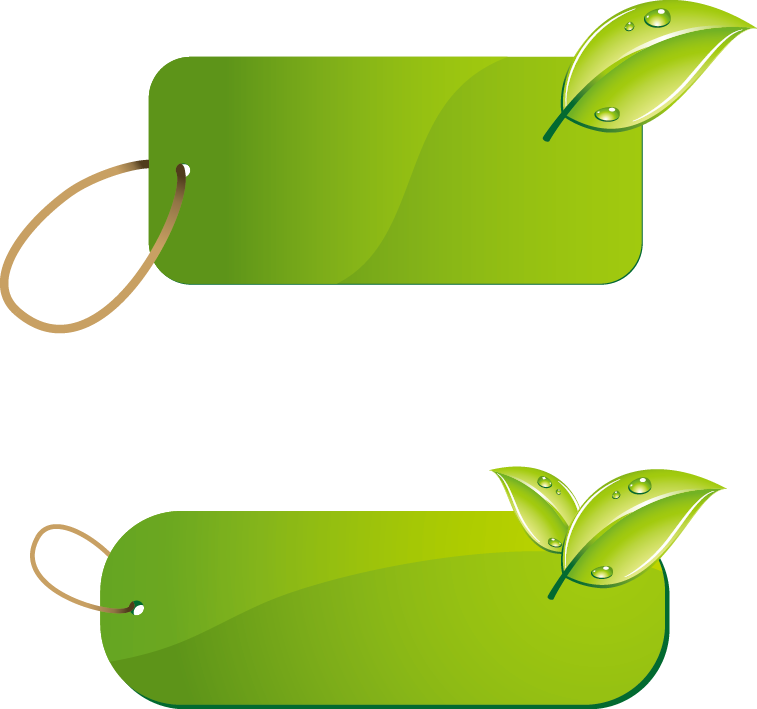 点击输入标题
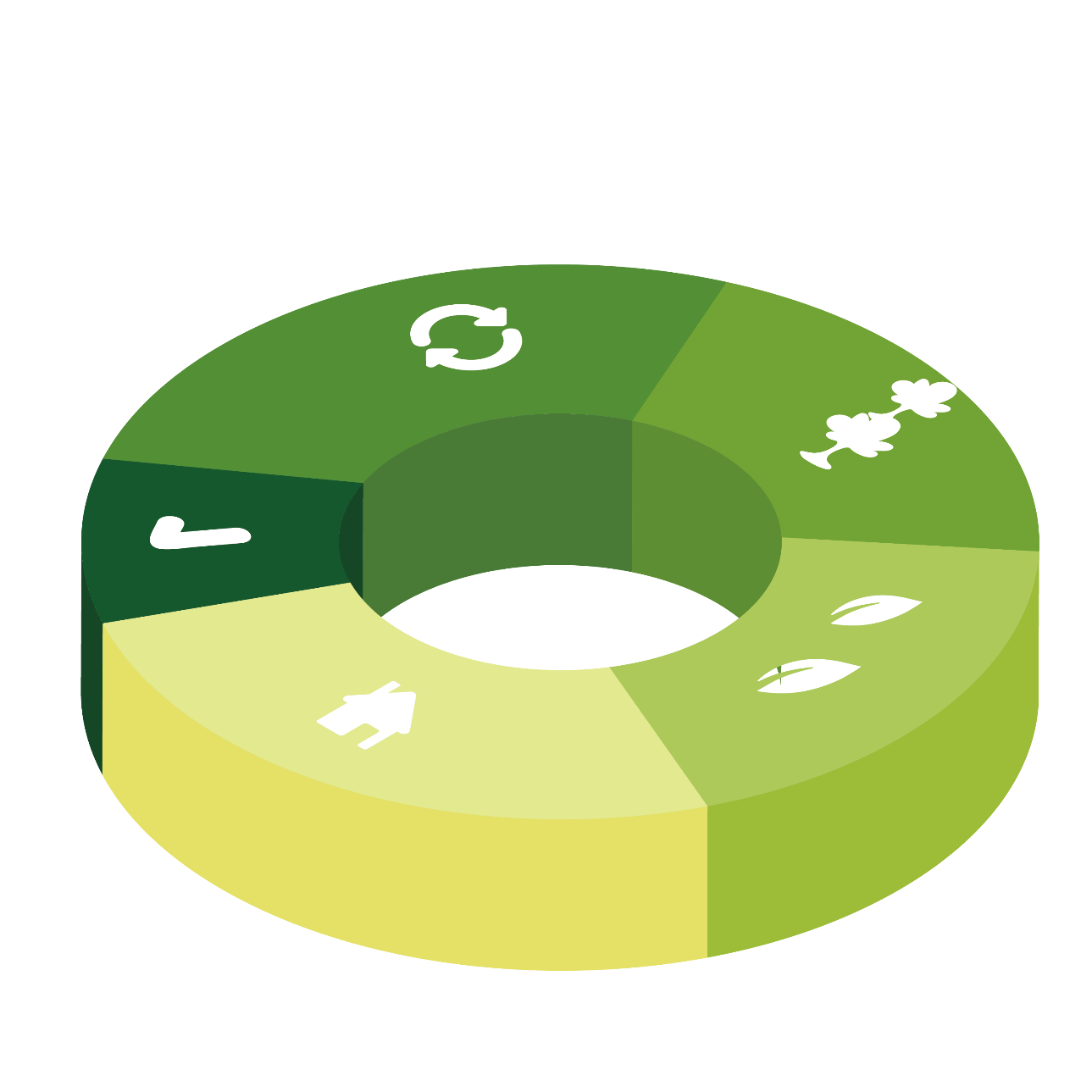 标题文本预设
标题文本预设
标题文本预设
此部分内容作为文字排版占位显示 （建议使用主题字体）
此部分内容作为文字排版占位显示 （建议使用主题字体）
标题文本预设
标题文本预设
此部分内容作为文字排版占位显示 （建议使用主题字体）
此部分内容作为文字排版占位显示 （建议使用主题字体）
此部分内容作为文字排版占位显示 （建议使用主题字体）
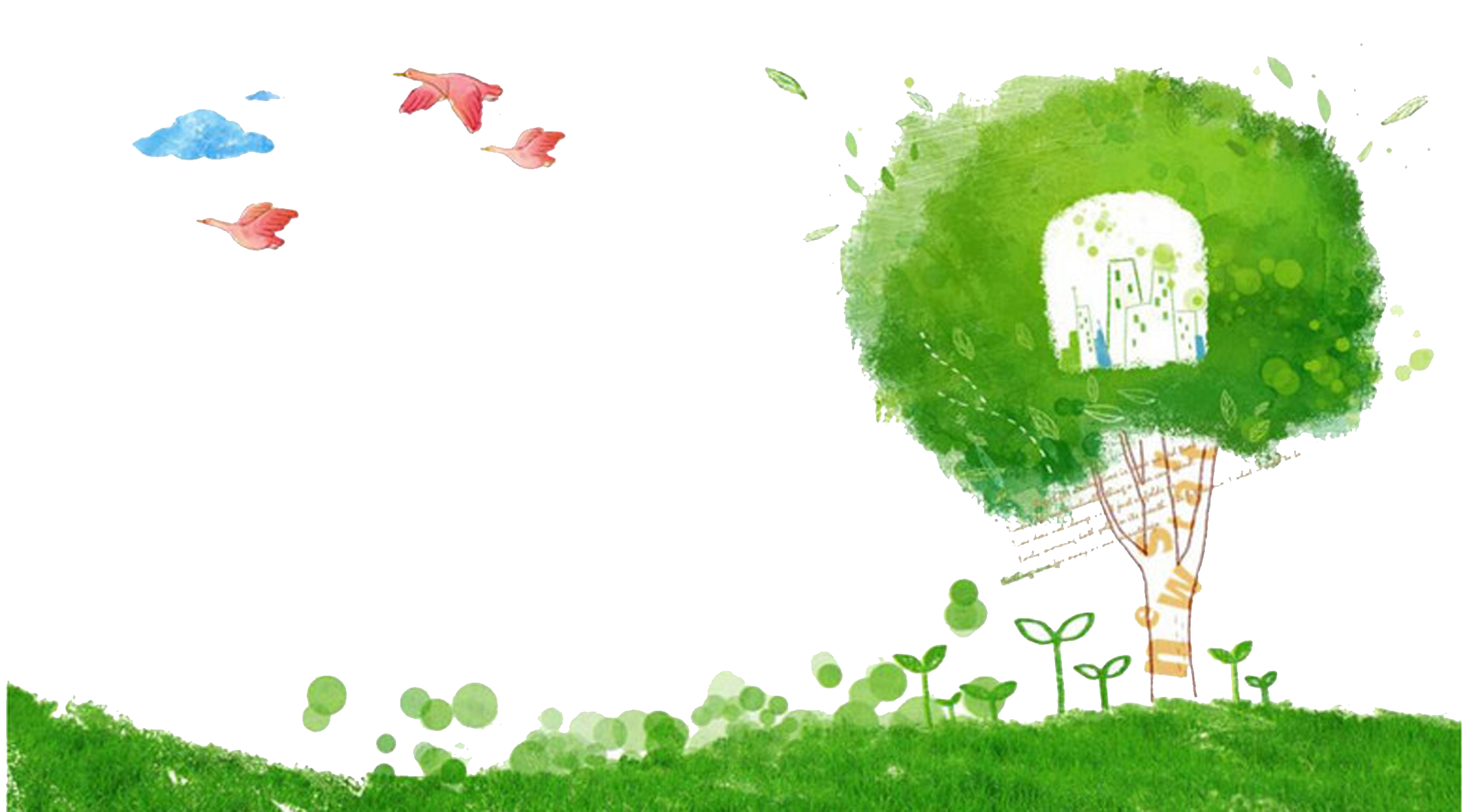 简约创意
 绿色PPT模板
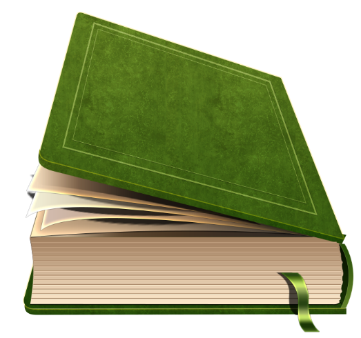 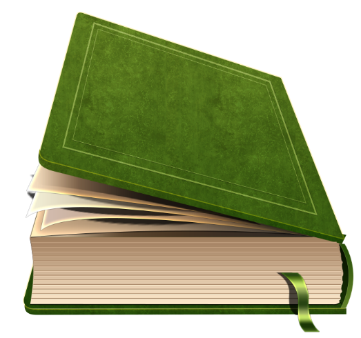 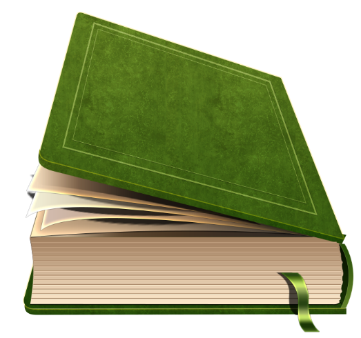 适用于绿色公益活动等汇报工作
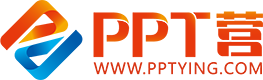 10000+套精品PPT模板全部免费下载
PPT营
www.pptying.com
[Speaker Notes: 模板来自于 https://www.pptying.com    【PPT营】]